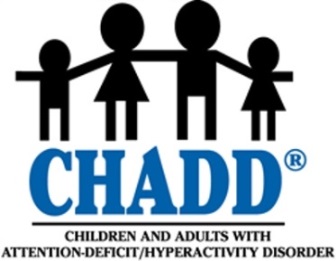 Children and Adults with   Attention-Deficit/Hyperactivity Disorder (CHADD)
CHADD improves the lives of people affected by ADHD

Goals and Priorities
CHADD has three current priority objectives: 
Serve as a clearinghouse for evidence-based information on ADHD
Serve as a local face-to-face family support group for families and individuals affected by ADHD
Serve as an advocate for appropriate public policies and public recognition in response to needs faced by families and individuals with ADHD
CHADD is a national non-profit, tax-exempt [Section 501(c)(3)] organization providing education, advocacy, and support for individuals with ADHD.
CHADD has been at the forefront in creating and implementing programs and services in response to the needs of the ADHD 
community through collaborative partnerships and advocacy including:
   
Training for parents and K-12 teachers
Hosting educational webinars and workshops presented by leading ADHD experts
Providing an informational clearinghouse for the latest evidence-based ADHD information
Providing health information specialists providing support to individuals who need a wide range of services from crisis intervention to referrals for healthcare or legal professionals
PROGRAMS AND SERVICES
Local Support Groups
More than 100 support groups across the United States, CHADD offers assistance at the community level by encouraging peer relationships, fostering connectedness, and enhancing access to local resources

Parent to Parent Program
Designed by parents for parents, this 14-hour, multisession, interactive on demand, webinar, and in-person training program assists families in navigating the challenges of raising children with ADHD. http://www.chadd.org/Training-Events/

Teacher to Teacher Training Program
Our 1.5 day training and on-demand program helps educators to identify common ADHD-related learning problems and introduces proven classroom techniques, interventions, and evidence-based research to help ensure the success of students with ADHD. http://www.chadd.org/Training-Events/
Public Education and Outreach
CHADD is expanding its public education efforts to correct the misinformation, myths, and controversies surrounding ADHD. From working with the Discovery Channel on a show that addressed ADHD, to ABC World News Tonight, CHADD is the source of information on ADHD for major media outlets. 
Chadd.org receives more than 1M unique visitors each year.
Weekly, CHADD reaches 95,000 people via email with information relevant to the ADHD community. 
CHADD’s YouTube channels receive more than 100,000 views
Our weekly and monthly newsletters reaches 70,000 people
Advocacy
CHADD’s public policy committee advocates on behalf of individuals with ADHD and related disorders by educating legislators and influencing national public policy. http://www.chadd.org/Advocacy/ 

Annual International Conference
CHADD’s annual conference brings together researchers, clinicians, educators, adults with ADHD, parents of children with ADHD, and others seeking science-based information. http://www.chadd.org/Training-Events/
The National Resource Center on ADHD 
NRC provides support to individuals with ADHD, their families, friends, and the professionals involved in their lives. CHADD’s NRC is the nation’s clearinghouse for the latest evidence-based information on ADHD. Funded by the US Centers for Disease Control and Prevention, the CHADD/NRC provides:

Ask the Expert Webinar Series
Free monthly webinars featuring leading experts in ADHD and invites participants to submit questions for discussion. Webinars are archived for future reference on CHADD’s website.
ADHD Helpline
Health information specialists available to answer questions Monday through Friday, 1:00 pm to 5:00 pm EST, at 1-800-233-4050.

Library
An online bibliographic database with more than 6,000 records of scientific journal articles, books, and other media on ADHD and related conditions.

Educational resources 
Resources provide information on the symptoms, diagnosis and treatment, and educational issues pertaining the ADHD

http://www.chadd.org/About-CHADD/National-Resource-Center.aspx
Attention Magazine
CHADD’s bimonthly magazine is rich in practical information, clinical insights, and the latest ADHD news. ADHD News
CHADD’s weekly and monthly electronic newsletters feature timely information about ADHD targeted to families, educators, adults with ADHD, and professionals.
Attention Connection
Our social network enables participants to post questions, participate in online dialogue, and form connections with other members of the ADHD community. http://www.chadd.org/Support/
Who Does CHADD Represent?
CHADD represents more than 10,000 members:
Families of children with ADHD
Adults with ADHD
Educators (grades K-12)
Professionals and Organizations serving the needs of the ADHD community.
http://www.chadd.org/Membership.aspx
Why should I become a CHADD Member?
As a CHADD member you’ll benefit from countless ways to connect and engage with individuals, families and professionals who educate and support the ADHD community. Get expert advice on managing your ADHD and stay current on ADHD trends and treatments.
What do I Receive as a Member?
Receive a subscription to CHADD’s award-winning Attention magazine, featuring articles on resources, research and background on issues surrounding ADHD.

Stay up-to-date on science-based ADHD treatment, intervention strategies, and trends that you can use immediately.

ADHD advocacy and support.

Receive member discounted pricing on CHADD products, services or events.
MEMBERSHIP TYPES
Individual $53.00
 Family $53.00
 Educator $53.00
 Student/Senior Citizen $41.00
 Professional $130.00
 Organizational $354.00
Click here to join
What do I Receive as a Member?